101學年度畢業滿5年畢業生系所流向追蹤回收比率(科技管理系)
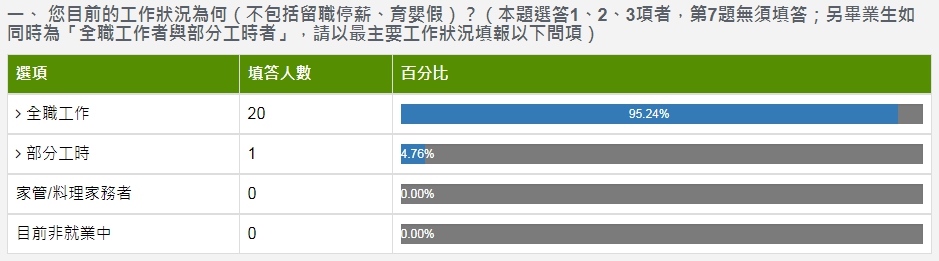 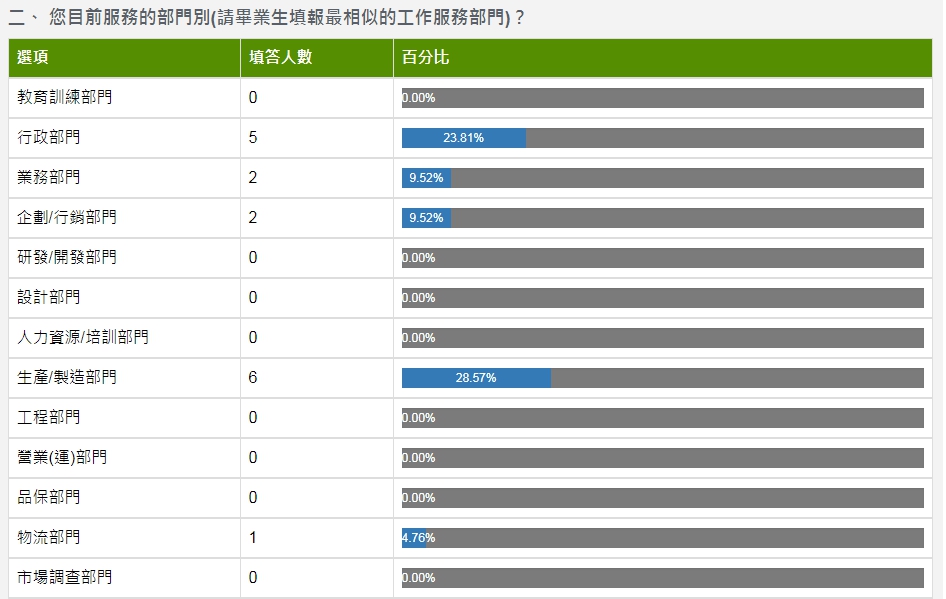 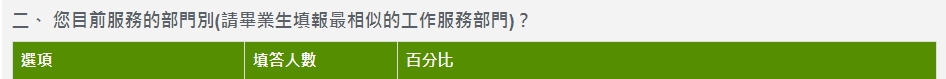 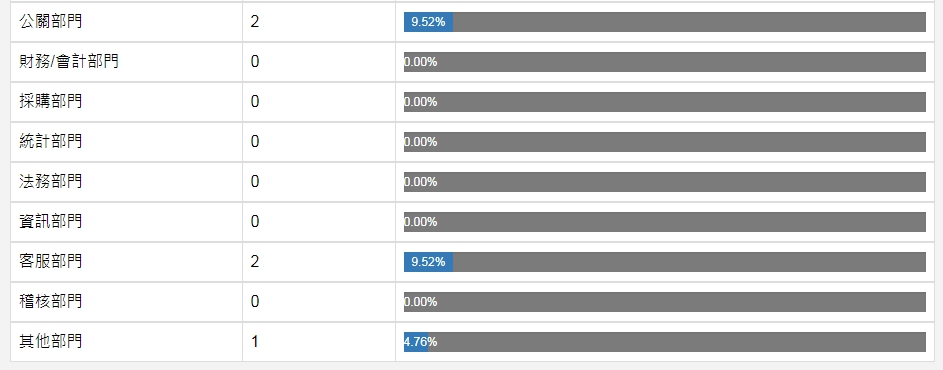 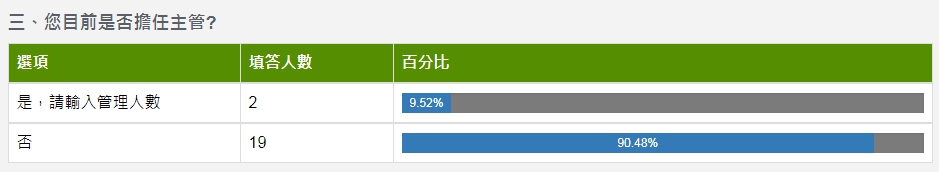 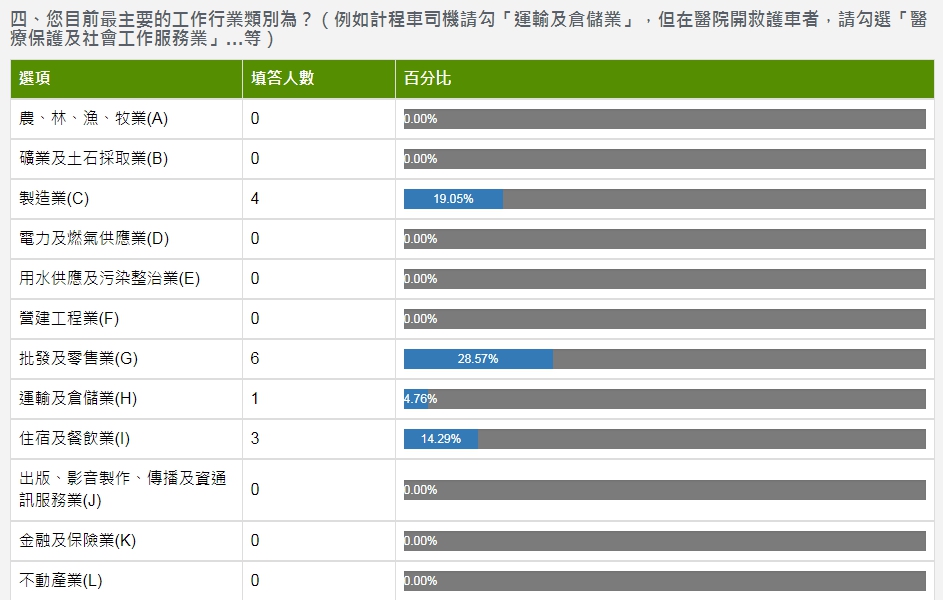 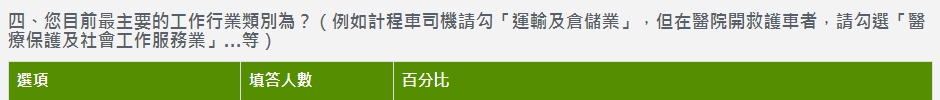 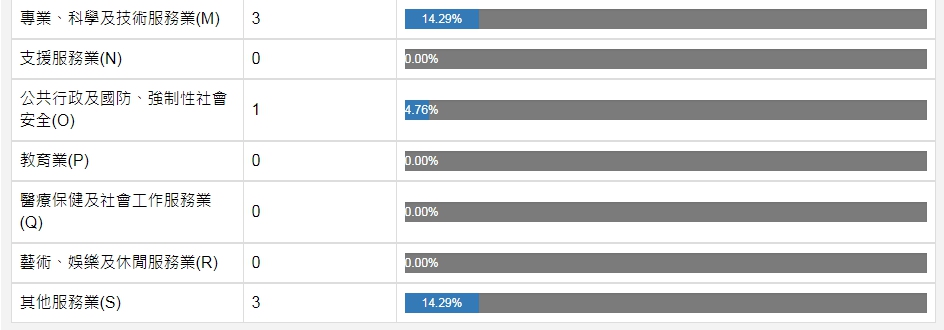 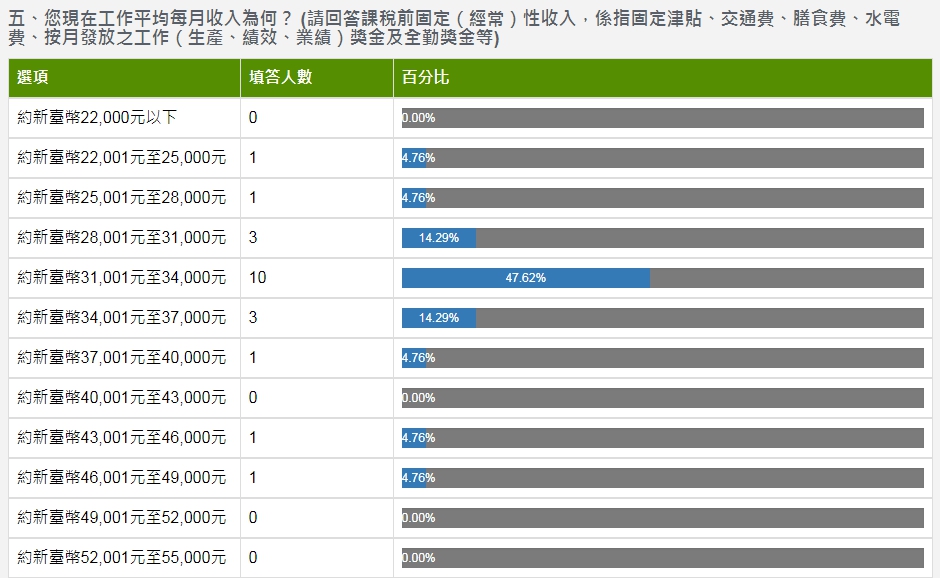 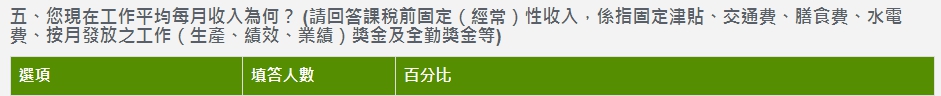 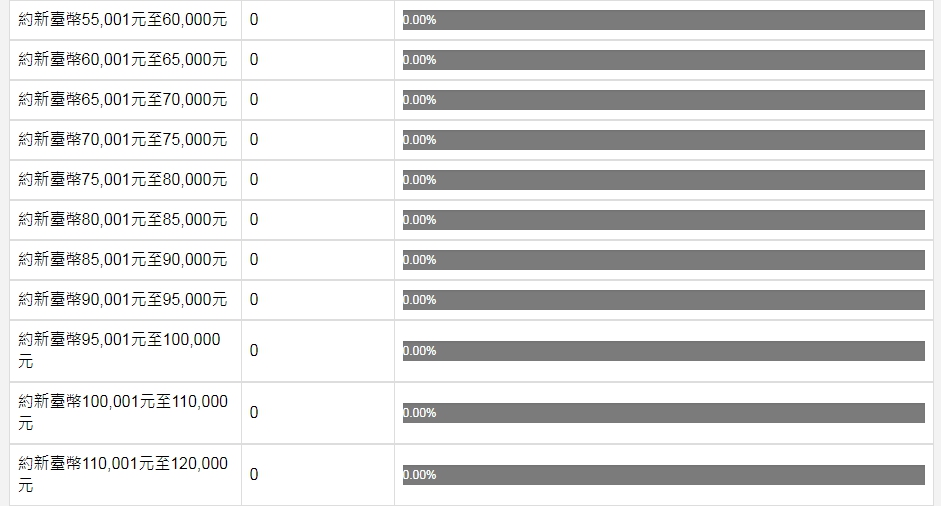 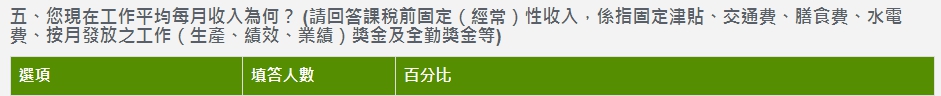 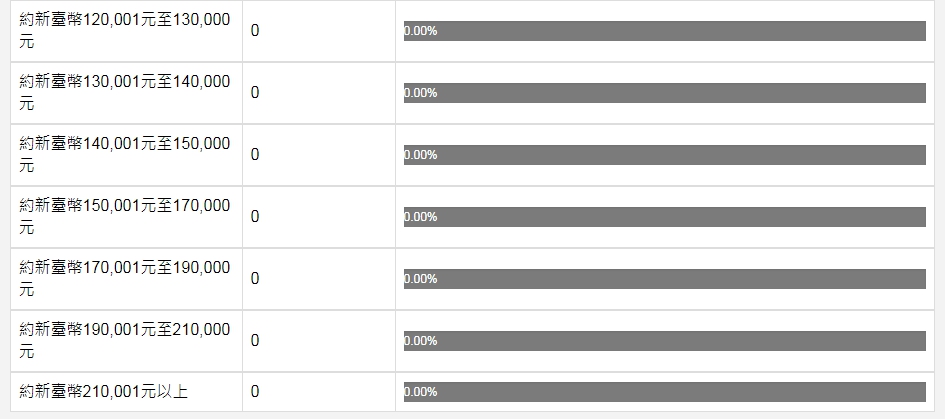 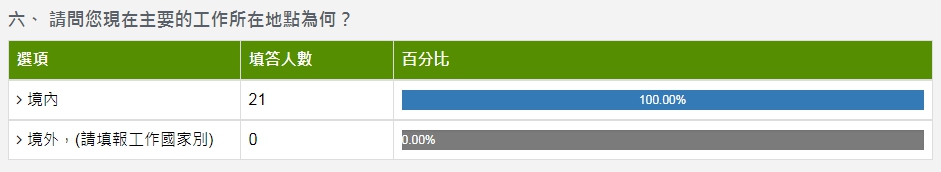 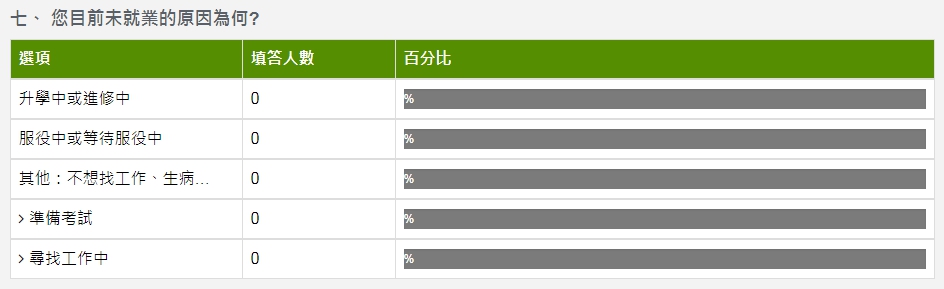 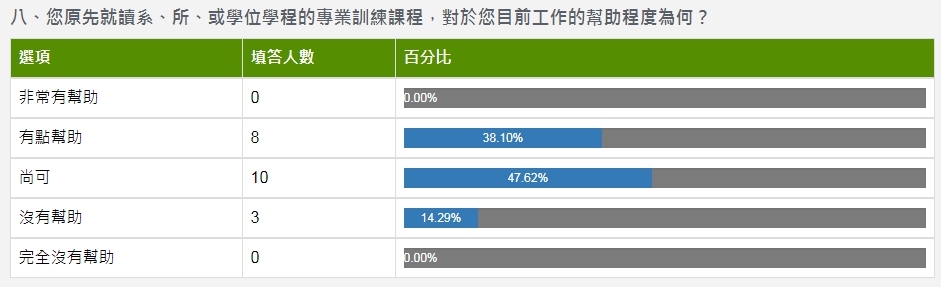 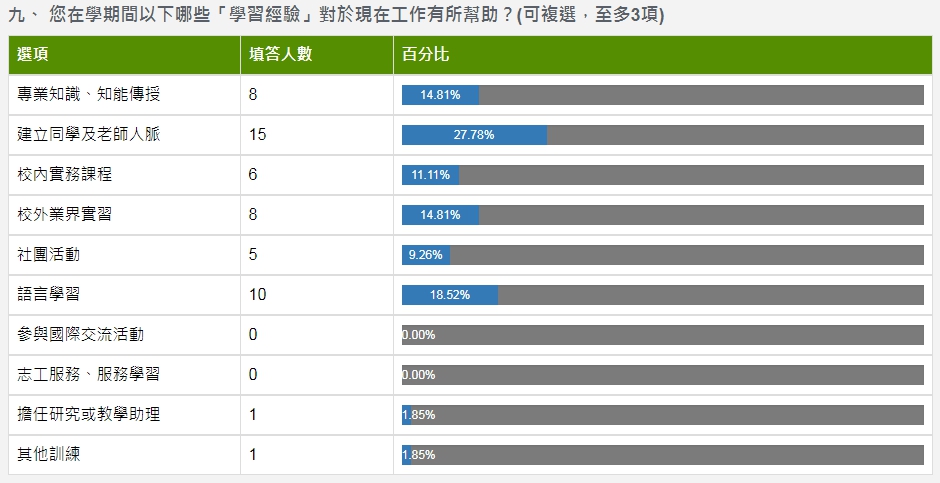 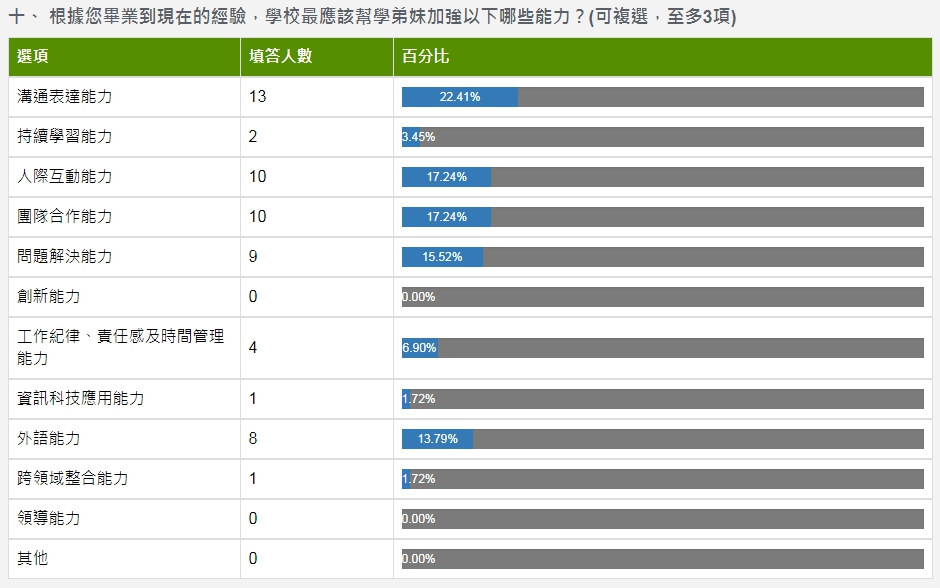 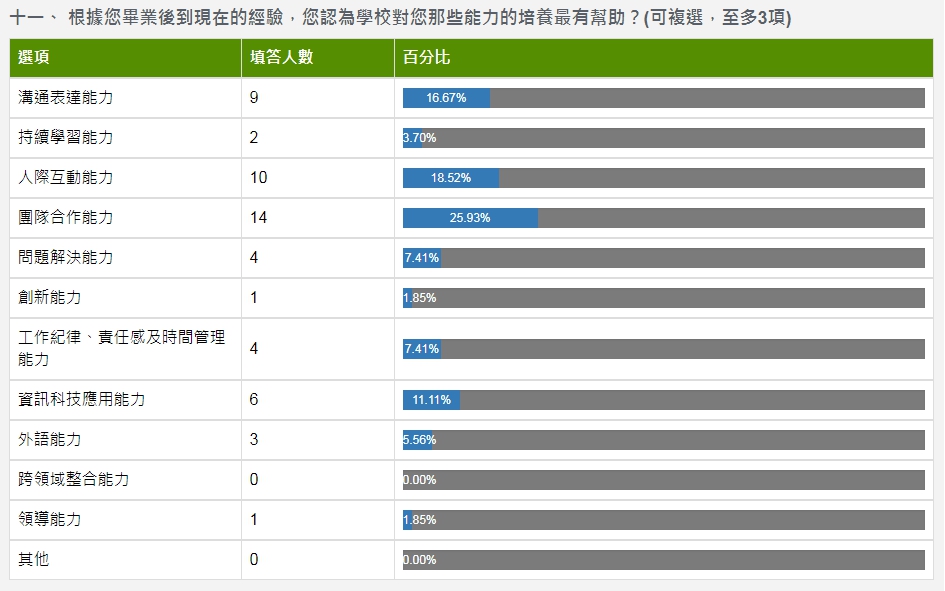 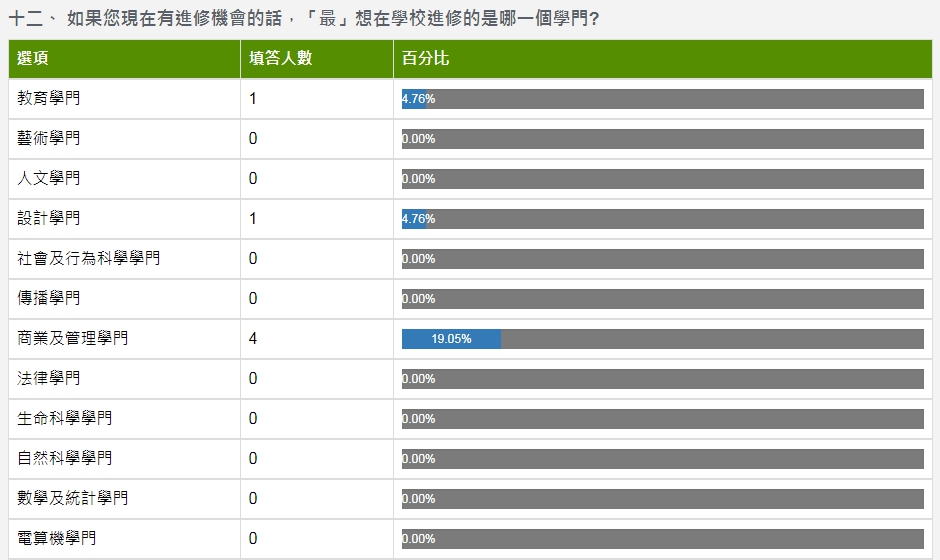 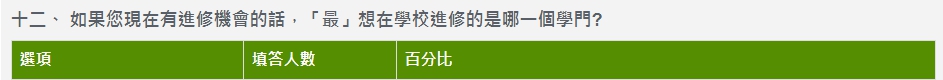 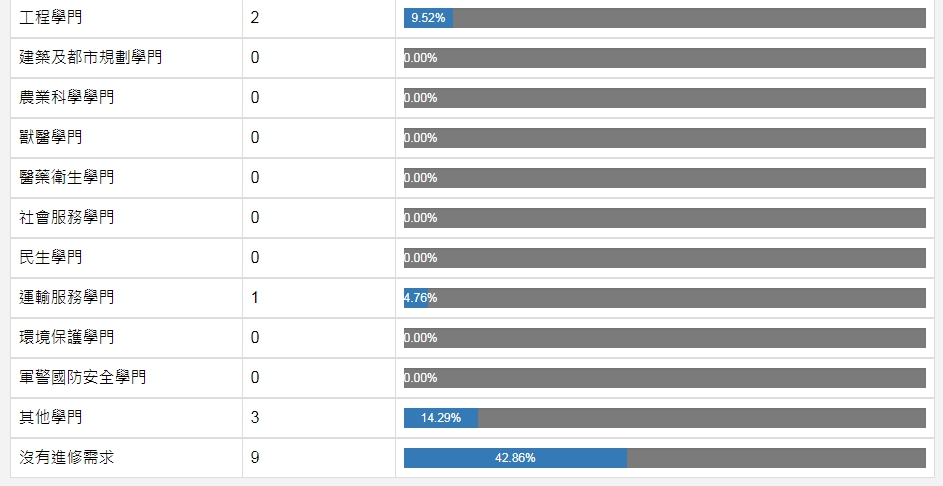